8:1-20
8:1-20
The NIV: "The earliest manuscripts and other ancient witnesses do not have John 7:53-8:11"
The NASB: "Later mss add the story of the adulterous woman, numbering it as John 7:53–8:11"
8:1-20
8:1-20
In the very act ~ epautophōrō – (epi, upon + autos, self + phōr, thief ) i.e., like a thief caught red-handed
8:1-20
8:1-20
You ~ emphatic in the Greek
"But You … what do You say?"
8:1-20
8:1-20
Wrote ~ katagraphō – to write against
8:1-20
8:1-20
Deut. 17:7 ~ The hands of the witnesses shall be the first against him to put him to death, and afterward the hands of all the people. So you shall put away the evil from among you.
8:1-20
8:1-20
Alan Redpath ~
"Freedom from outward guilt does not mean freedom from inward sin."
"Outward guilt does not cut someone off from hope."
"Only Jesus can separate between the act (which He condemns) and the sinner (whom He forgives)."
8:1-20
8:1-20
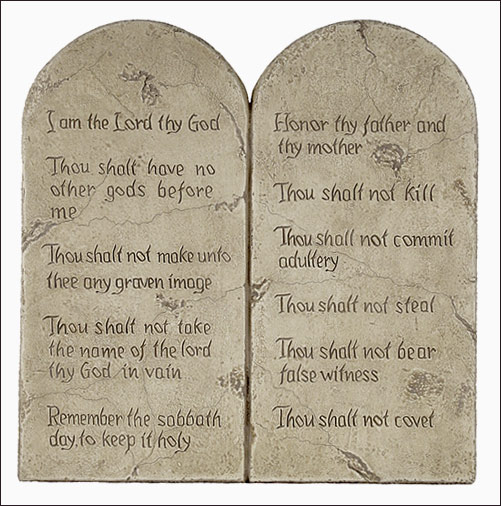 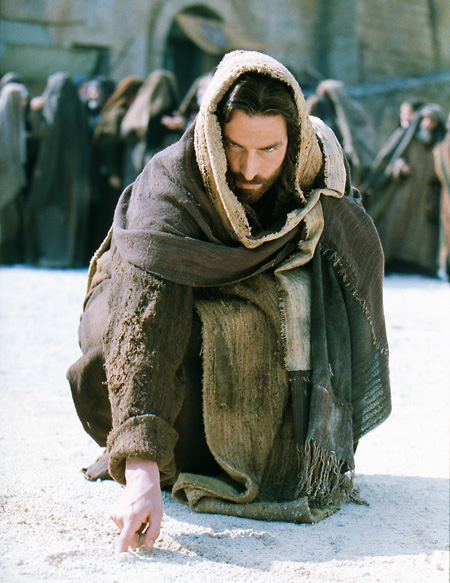 Exodus 31:18
John 8:6-8
8:1-20
8:1-20
1 Pet. 4:10 ~ As each one has received a gift, minister it to one another, as good stewards of the manifold grace of God.
8:1-20
8:1-20
Two main hindrances with extending grace:
1. Incorrect perspective
8:1-20
8:1-20
2nd of seven "I am" statements in John
6:35;
; 10:7, 11; 11:25; 14:6; 15:1
8:12
Follows ~ present participle – literally is following
8:1-20
8:1-20
Not true ~ i.e. insufficient
8:1-20
8:1-20
Message ~ vv. 14-16 – 14 Jesus replied, “You’re right that you only have my word. But you can depend on it being true. I know where I’ve come from and where I go next. You don’t know where I’m from or where I’m headed. 15 You decide according to what you can see and touch. I don’t make judgments like that. 16 But even if I did, my judgment would be true because I wouldn’t make it out of the narrowness of my experience but in the largeness of the One who sent me, the Father.
8:1-20
8:1-20
Two main hindrances with extending grace:
1. We have an incorrect perspective.
2. We have incomplete knowledge.
8:1-20